Renewable Energy:A Scientific and Economic Analysis
Bastiat Society of Colorado Springs

Colorado Springs, CO
May 3, 2016

Paul T. Prentice, Ph.D.

pprentice@coloradotech.edu
All-Encompassing Science of Human Action
Commercial activity - The sphere of human action in which we specialize, produce, and trade.
Psychology – How humans think and choose.
Philosophy – Ethics, Metaphysics, and Epistemology.
History – The flow of human action through time; resulting in the current state of the world.
Politics – How humans organize the rules and laws of acceptable behavior; Natural law and Natural rights.
Why The Bastiat Society?
You cannot have a controlled economy and maintain a free society.
“Only a crisis - actual or perceived - produces real change. When that crisis occurs, the actions that are taken depend on the ideas that are lying around. That, I believe, is our basic function: to develop alternatives to existing policies, to keep them alive and available until the politically impossible becomes the politically inevitable.” – Milton Friedman
Poverty, Inc.(Acton Institute for the Study of Religion and Liberty)
Trade, not aid!
https://vimeo.com/109863354
“Renewable” Energy?
An oxymoron.
First Law of Thermodynamics: “Energy can neither be created nor destroyed.”
It can only be converted from one form to another form.
Potential (stored): Gravitational, Chemical, Nuclear, Magnetic, Elastic. 
Kinetic (motion): Mechanical, Thermal, Sound, Light, Electric
The world is NOT running out of energy!
“Renewable” Fuels
Fuels are used to covert one form of energy into another.
The world may (or may not) be running out of fuels.
The original push for renewable fuels was due to concerns about running out of “fossil” fuels.
Fossil fuels are carbon-based fuels, such as coal and hydrocarbons.
Originally from converted sunlight.
Fossil fuels are, in fact, renewable.
“Deep Hot Biosphere”, Thomas Gold
The Role of Price
The role of market prices is to signal relative scarcity, so as to allocate resources to their best use.
What is the “right” mix of fuel and energy types? Depends on price!
As prices for crude oil rise, market-based alternatives become more economical, and new technologies are incentivized.
The world will never run out of crude oil, although it may choose to stop using it due to price signals.
Reason v. Emotion
Theory of Externalities
What if market prices do not fully capture the simultaneous satisfaction of consumers’ values and producers’ cost?
When the act of production or consumption imposes costs outside the market -- costs that are not borne by producers or consumers but by non-participants in that market – then market price does not capture those “External Costs”.
Too many resources are allocated to that market. “Market Failure”
Calls for government interference – corrective taxes and subsidies. 
Tax external costs and subsidize alternatives
Solar
Over $100 billion worldwide lost on solar energy investments.
So uneconomical that even with government mandated use and subsidized production/consumption, they still can’t make a profit.
“The Sun is Setting on Solar Power, the Money is Gone, and Nobody is Asking and Questions”
https://thepointman.wordpress.com/2012/04/13/the-sun-is-setting-on-solar-power-the-moneys-gone-and-nobodys-asking-any-questions/ 
Net negative environmental impact.
Wind
New Wind Energy Is 3 Times More Expensive Than Existing Coal Power (Institute for Energy Research)
http://dailycaller.com/2015/06/30/study-new-wind-energy-is-3-times-more-expensive-than-existing-coal-power/ 
A single “shale gas pad” covering five acres, with a drilling rig 85ft high, produces  as much energy as 87 giant wind turbines, covering 5.6 square miles and visible up to 20 miles away. 
Wind farms tend to be built on uplands, where there are good thermals -- kill a disproportionate number of raptors.
Bio-fuels
Hydrocarbon specific energy: 50 MJ/kg.
Ethanol.
Ethanol specific energy: 25 MJ/kg.
Less gas mileage = More fuel use.
Negative net environmental footprint.
Without subsidies, retail price +50%.
Biodiesel.
Biodiesel specific energy: 38 MJ/kg.
Less gas mileage = More fuel use.
Negative net environmental footprint.
Without subsidies, retail price +25%.
Biofuel Production Crowds Out Food Production
2007: Energy Independence and Security Act. President Bush, "Twenty in Ten" to reduce gasoline consumption by 20% in 10 years.
Mandated use of biofuels to rise from 5 billion gallons 2007 to 36 billion by 2022.
40% of U.S. corn production for ethanol. Prices triple from $2.00/bu, to $6.89/bu. 
25% of U.S. soybean production for biodiesel: Prices double from $6.43/bu, to $14.40/bu.
Total U.S. biofuel subsidies $100 billion.
Estimated 2-4 million people starved to death worldwide.
Biofuel Impact
Biofuels are responsible for 30 million more people going hungry in the world. 
2.4 million more malnourished pre-schoolers in the developing countries due to the impact of biofuels. 
390,000 additional children under the age of five die because of the increase in malnutrition due to biofuels. 
If current biofuel development trends continue, child deaths will rise to 475,000 -- almost one-half million.
Alex Epstein
Author, “The Moral Case for Fossil Fuels”.
Why you should love fossil fuel.
https://www.prageru.com/courses/environmental-science/why-you-should-love-fossil-fuel
Why Continue With Renewables?
Government failure worse than market failure.
Renewables raise cost throughout economy.
Contribute to lost jobs, weaker economic growth – 2 jobs lost for every 1 gained.
Net negative environmental impact.
Kill people and wildlife.
All to reduce carbon emissions to reduce questionable “climate change”.
Is the world’s climate changing outside of normal fluctuations?
If yes, do the costs of change exceed the benefits?
If yes, can man stop the change?
If yes, do the benefits of stopping the change exceed the costs?
Reason v. Emotion
The Truth About Renewables v Fossil Fuel is Getting Out
Fracknation
https://www.youtube.com/watch?v=AM6D_hPcox8
	GasHoax
https://www.youtube.com/watch?v=ZGlTs55ywZg 
Solar corruption in Arizona (Sean Paige)
http://www.insidesources.com/is-big-sun-losing-some-shine/
Wind Farms are More Expensive and Pointless than You Think
http://www.darrylmueller.com/StudyWindFarmsEvenMoreExpensiveAndPointlessThanYouThoughtBreitbart.pdf
Life without fossil fuels? https://www.youtube.com/watch?v=ALEY2lqAOGU
The Truth About Renewables v Fossil Fuel is Getting Out
Over $100 billion worldwide lost on solar energy investments.
“The sun is setting on solar power, the money is gone, and nobody is asking any questions.”
https://thepointman.wordpress.com/2012/04/13/the-sun-is-setting-on-solar-power-the-moneys-gone-and-nobodys-asking-any-questions/ 
Rise in CO2 has 'greened Planet Earth'
http://www.bbc.com/news/science-environment-36130346
Independence InstituteCenter for Energy Policy
Get rid of renewable mandates and solar subsidies
https://www.i2i.org/get-rid-of-renewable-mandates-and-solar-subsidies/
Cost of Colorado Mandate toColorado Electricity Customers
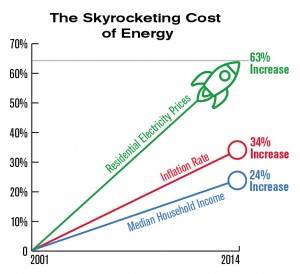 Alex Epstein
Author, “The Moral Case for Fossil Fuels”.
Fossil Fuels: The greenest energy.
https://www.prageru.com/courses/environmental-science/fossil-fuels-greenest-energy
Reason v. Emotion
Alex Epstein
Slides
https://www.dropbox.com/s/bm6baa8c8ozwpa0/Dallas%20Wildcatters.pptx?dl=0 
 
Videos
https://www.youtube.com/user/ImproveThePlanet
You can’t make this stuff up
Swedish Govt Spends Millions Telling Citizens To Eat Insects To End Global Warming
http://www.breitbart.com/london/2016/04/28/swedish-government-spend-millions-encourage-citizens-trade-meat-insects-end-global-warming/ 

Denmark ethics council calls for tax on red meat to fight 'ethical problem' of climate change
http://www.independent.co.uk/news/world/europe/denmark-ethics-council-calls-for-tax-on-red-meat-to-fight-ethical-problem-of-climate-change-a7003061.html
The Pretense of Knowledge
All these plans, all these mandates, all these subsidies – the result?
Worse environment.
Worse economy.
More crony businesses.
More concentrated political power.
“The curious task of economics is to demonstrate to men how little they really know about what they imagine they can design.” – FA Hayek
“But how is this legal plunder to be identified? Quite simply. See if the law takes from some persons what belongs to them and gives it to other persons to whom it does not belong.” – F Bastiat
Seen Benefits, Hidden Costs
“Yes, we must admit that our opponents in this argument have a marked advantage over us. They need only a few words to set forth a half-truth; whereas, in order to show that it is a half-truth, we have to resort to long and arid dissertations…This situation is due to the nature of things…The good is apparent to the outer eye; the harm reveals itself only to the inner eye of the mind.” – Frederic Bastiat
Politically Inevitable
“First they ignore you, then they laugh at you, then they fight you, and then you win.” – Mahatma Gandhi
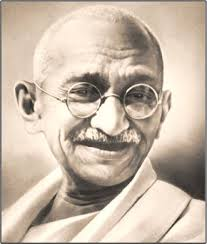 The End
Thank you for your attention.
We have time for a few questions.